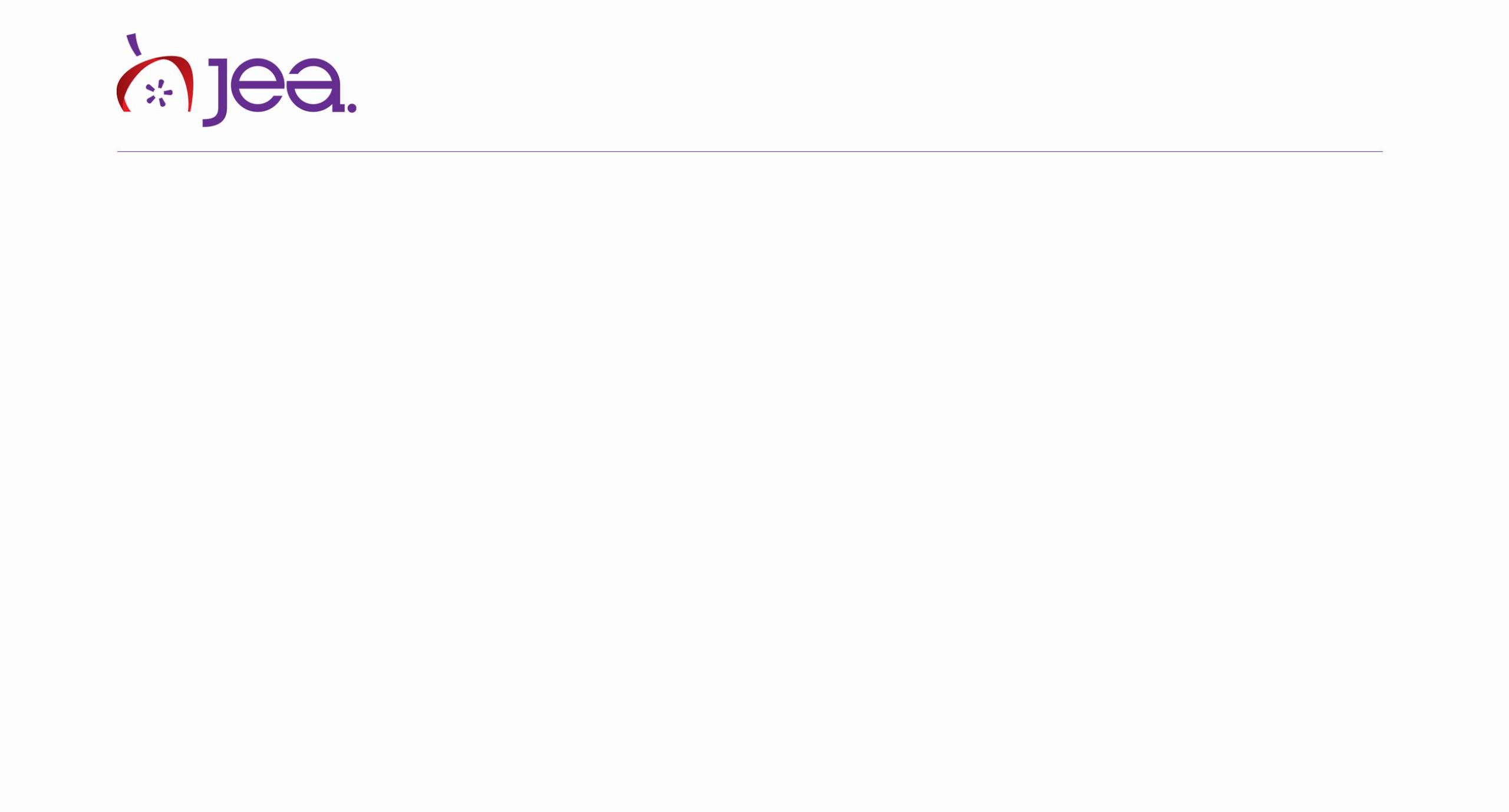 Ethical
Reporting
Law and Ethics
Practicing fair, balanced and accurate journalism
by Marina Hendricks, CJE; adapted by Lori Keekley, MJE
Journal
Think of a time in your in which there were two sides to a story. (Maybe a fight with a sibling.) Please write about the situation. List the other people involved. Did they have a different version of the story?
[Speaker Notes: Let students journal for five minutes.]
We’ve talked previously about free press rights, now we’re going to address some of the decisions they might have to make as an editor and evaluate those decisions based on the goal of practicing fair, balanced and accurate journalism.
Now, look at your journal entry. How many different sides exist for that story?
[Speaker Notes: Students could share their journal entry in pairs, or you could ask for a few volunteers. This should take about five minutes.]
You may be asking yourself, how does this relate to journalism?

Ideas?
[Speaker Notes: Let students work on making links. (5 minutes)]
Much like you felt in your scenario, sometimes sources or subjects of stories, photos, videos, etc. don’t feel like they have been treated fairly. 

Why should this matter?
[Speaker Notes: Answers will vary from being ethical, the person agreeing to be interviewed again, credibility issues, etc. (5 minutes)]
The question of the day:
How do I practice fair, balanced and accurate journalism that is also complete and coherent?
[Speaker Notes: You may need to stop and provide definitions for these words.]
Engagement questions:
What do I owe my sources?
What do I owe my readers?
What do I owe my fellow journalists?
What do we owe our publication? Our school?
Application
Partner with a classmate. You will be working together to evaluate the following scenario. Please keep in mind the Engagement Questions. Remember, your goal is to provide fair, balanced and accurate journalism.
You just heard via social media that a junior student committed suicide. The school has not responded. You are in charge of your school’s news website, Twitter and other social media. You contact the person who tweeted the information, but she hasn’t answered. Your editor always says you should always be first with the information. What do you do?
[Speaker Notes: Students should use the engagement questions on the next slide to guide their discussion.]
How to tackle this scenario
How will the Engagement Questions help?
What do you need to further examine?
What perspectives should you further evaluate? List all the major players and examine their take on the story. 
What would you do with the story?
Engagement questions:
What do I owe my sources?
What do I owe my readers?
What do I owe my fellow journalists?
What do we owe our publication? Our school?
Share your decision
What did you decide as a pair? 

How did you make this decision?

As a class brainstorm the potential legal and ethical issues in this scenario.
Scenario twist
If you retweeted using the news organization’s Twitter, what would you do if you learned the report was a hoax and the student is fine?

Again, go through the Engagement Questions on the next slide.
Engagement questions:
What do I owe my sources?
What do I owe my readers?
What do I owe my fellow journalists?
What do we owe our publication? Our school?